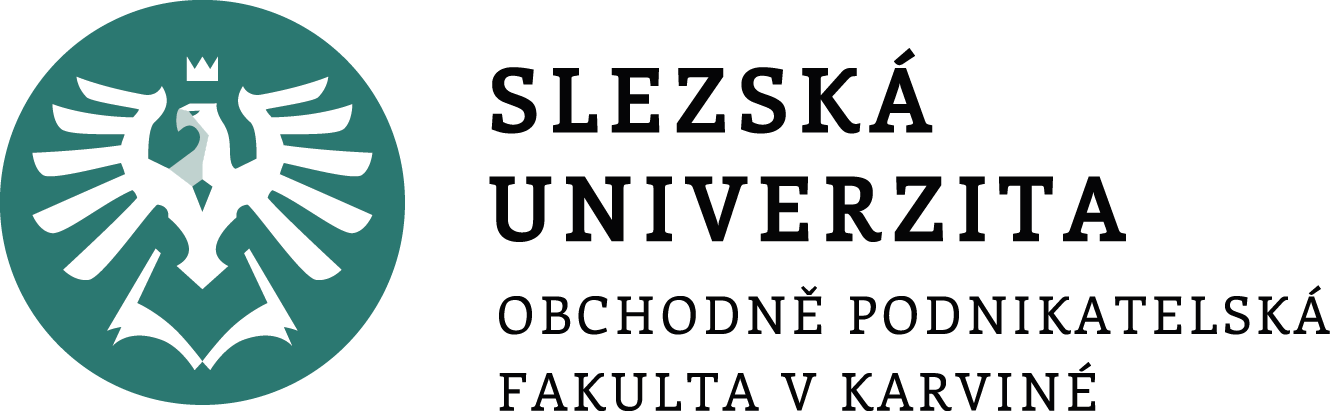 ŘÍZENÍ LIDSKÝCH ZDROJŮ

5. seminář
Mezigenerační přístupy.
Ing. Helena Marková, Ph.D.
ŘÍZENÍ LIDSKÝCH ZDROJŮ     					   PEM SU OPF
Obsah semináře
Leadership
multigenerační leadership
budoucnost
Diversity management

25.3. 14.45 Branding. Social media.
		         přes Teams (zájemcům pošlu odkaz)
ŘÍZENÍ LIDSKÝCH ZDROJŮ     					   PEM SU OPF
Multigenerační leadership
Co to znamená?
Jaký to má smysl?
V čem spočívá?
Pros and cons
Definuj generace a jejich specifika
ŘÍZENÍ LIDSKÝCH ZDROJŮ     					   PEM SU OPF
Generace
1.       Baby Boomers (narozeni v letech 1946-1964)
2.	Generace X (narozená v letech 1965-1980) 
3.	Mileniálové (narozeni 1981-1996): Generace Y
4.	Generace Z (narozená po roce 1996)
ŘÍZENÍ LIDSKÝCH ZDROJŮ     					   PEM SU OPF
Generace
1.	Baby Boomers (narozeni v letech 1946-1964): Baby Boomers jsou často charakterizováni jako pracovití, soutěživí a cílevědomí. Mají tendenci oceňovat stabilitu a jistotu a mohou být motivováni příležitostmi k postupu a uznání.
2.	Generace X (narozená v letech 1965-1980): Příslušníci generace X jsou často popisováni jako nezávislí, samostatní a přizpůsobiví. Oceňují rovnováhu mezi pracovním a soukromým životem a motivací pro ně může být flexibilita a možnost učit se a rozvíjet.
3.	Mileniálové (narozeni 1981-1996): Generace Y: Mileniálové jsou často charakterizováni jako technicky zdatní, sociálně uvědomělí a spolupracující. Oceňují práci, která je smysluplná a v souladu s jejich hodnotami, a mohou být motivováni příležitostmi k pozitivnímu ovlivnění.
4.	Generace Z (narozená po roce 1996): Generace Z právě nastupuje do zaměstnání a často je popisována jako podnikavá, kreativní a různorodá. Mají tendenci oceňovat samostatnost a příležitosti učit se a růst a motivací pro ně může být možnost mít hmatatelný dopad.
ŘÍZENÍ LIDSKÝCH ZDROJŮ     					   PEM SU OPF
Výhody
1.	Různorodé perspektivy: Vícegenerační týmy přinášejí širokou škálu zkušeností, dovedností a perspektiv. To může vést ke kreativnějšímu řešení problémů a inovativním nápadům.
2.	Lepší rozhodování: Vícegenerační týmy mohou díky věkovému mixu a různým zkušenostem přijímat informovanější rozhodnutí.
3.	Lepší možnosti učení: Učení jeden od druhého, komunikační dovednosti.
4.	Větší přizpůsobivost: Vícegenerační tým se může lépe přizpůsobovat změnám.
ŘÍZENÍ LIDSKÝCH ZDROJŮ     					   PEM SU OPF
Nevýhody
1.	Komunikační problémy: Různé generace mohou mít odlišné komunikační styly a preference, což může vést k nedorozuměním a konfliktům.
2.	Rozdílné pracovní styly: Různé generace mohou mít odlišné pracovní styly a očekávání, což může vést k napětí a konfliktům.
3.	Problémy s řešením konfliktů.
4.	Ve vícegeneračních týmech se může objevit ageismus (?).
ŘÍZENÍ LIDSKÝCH ZDROJŮ     					   PEM SU OPF
Podpora mezigenerační spolupráce
Podpora otevřené komunikace
Kultura respektu
Školení a rozvoj napříč generacemi dle potřeb, mentoring a reverse mentoring
Význam týmové spolupráce a společného cíle
Využití technologií
ŘÍZENÍ LIDSKÝCH ZDROJŮ     					   PEM SU OPF
Příklady dobré praxe v multigen
Společnost IBM byla oceněna za své úsilí o vytvoření inkluzivního pracoviště pro zaměstnance všech věkových kategorií. Společnost nabízí školicí programy, mentorské příležitosti a flexibilní pracovní podmínky, aby podpořila zaměstnance ve všech fázích jejich kariéry.
Společnost PwC zavedla program "obráceného mentoringu", v jehož rámci mladší zaměstnanci mentorují starší zaměstnance v oblasti nových technologií a trendů. 
BMW má program rozmanitosti a inkluze a podporuje mezigenerační mentoring a spolupráci.
Společnost Marriott International zavedla program "Učte se od každého", který podporuje zaměstnance, aby se učili od kolegů všech věkových kategorií.
ŘÍZENÍ LIDSKÝCH ZDROJŮ     					   PEM SU OPF
Úkol – multigen. ve firmě / práce ve skupinách
Rozdělte se na 4 skupiny podle generací:
Baby Boomers
Gen X
Millennials
Gen Z
Jaká jsou specifika řízení pro jednotlivé generace v těchto oblastech:
Hodnoty
Work-life balance
Technologie
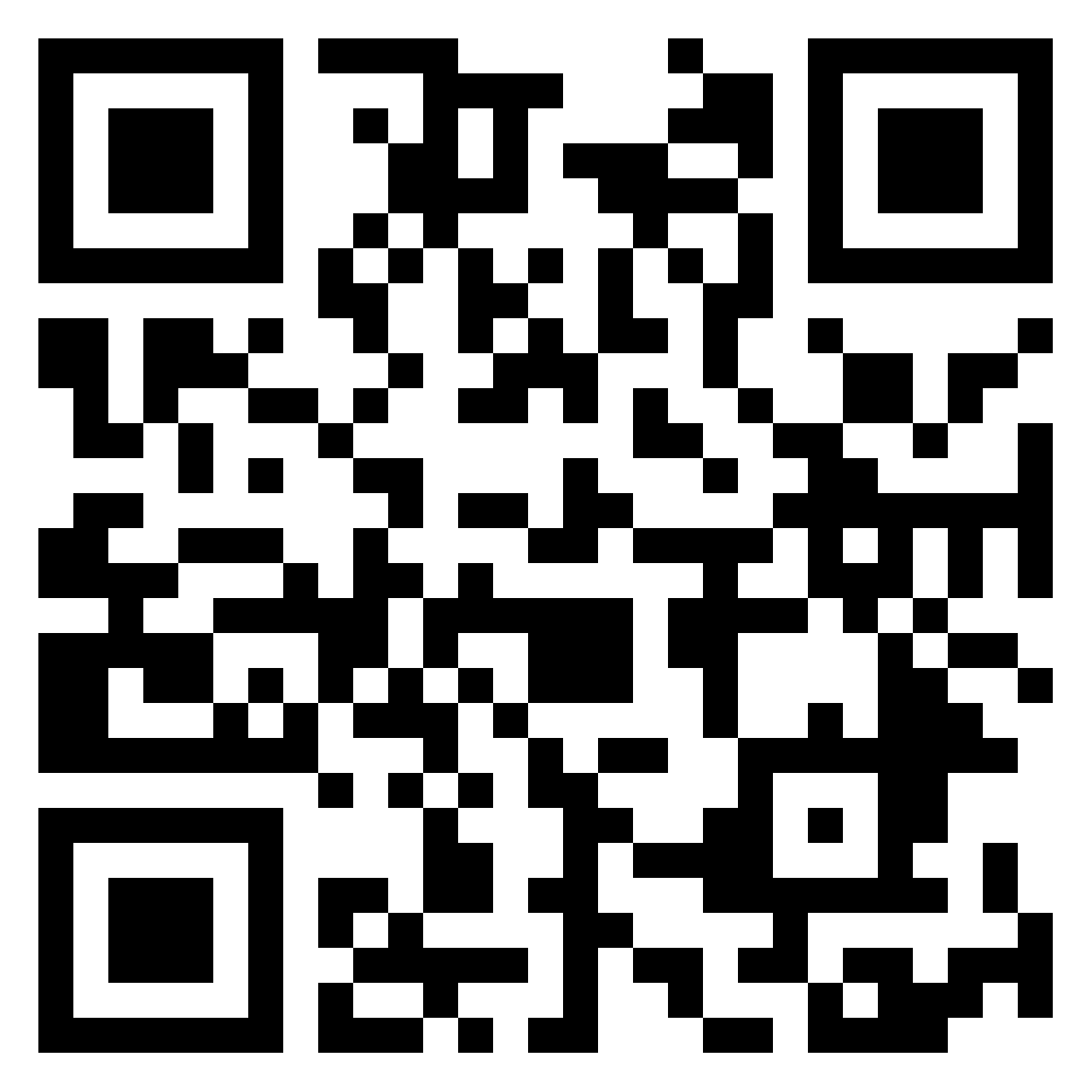 ŘÍZENÍ LIDSKÝCH ZDROJŮ     					   PEM SU OPF
Úkoly – Lídr mezi generacemi
Konflikt ohledně dostupnosti:
    Kritický projekt vyžaduje týmovou spolupráci, ale mladší zaměstnanec preferuje práci z domova kvůli flexibilitě. Starší kolega trvá na tom, aby se všichni členové týmu setkali v kanceláři, aby měl větší kontrolu nad průběhem práce. Jak řešit tento konflikt a zajistit, aby obě strany byly spokojené s pracovním uspořádáním?

Komunikační překážky:
    Během virtuálního týmového setkání se starší člen týmu cítí opomíjen, protože mladší zaměstnanci používají chatovací platformu ke sdílení nápadů a komunikaci. Starší zaměstnanec preferuje klasický rozhovor a cítí se méně zapojený. Jakým způsobem lze zlepšit komunikaci a zajistit, aby všichni členové týmu byli efektivně zapojeni?
ŘÍZENÍ LIDSKÝCH ZDROJŮ     					   PEM SU OPF
Úkoly – Lídr mezi generacemi
Rozdílné pracovní tempo:
    Během práce z domova starší zaměstnanec pracuje v pravidelných časech a preferuje strukturovaný přístup k práci. Naopak mladší zaměstnanec je více flexibilní a pracuje v různých časech, často i ve večerních hodinách. Jak zajistit, aby obě strany respektovaly pracovní tempo druhého a nedocházelo k nedorozuměním ohledně pracovního nasazení?
ŘÍZENÍ LIDSKÝCH ZDROJŮ     					   PEM SU OPF
Diversity management
Významná role vedoucích pracovníků: Účinné řízení rozmanitosti vyžaduje silné vedení a odpovědnost na všech úrovních organizace. 
Podpora všech skupin zaměstnanců: bez rozdílu pohlaví, rasy, vyznání, sexuální orientace. 
Podpora rodičů. 
Sociální rozměr podnikání (firemní kultura, CSR)
DM se promítá do všech procesů: náboru a přijímání zaměstnanců, školení a rozvojových programů, zejm.
ŘÍZENÍ LIDSKÝCH ZDROJŮ     					   PEM SU OPF
Diversity management - přínosy
Zvýšená inovace
Lepší rozhodování
Lepší zapojení zaměstnanců
Lepší pověst
Zvýšená kreativita
Rozšířený dosah na trh
ŘÍZENÍ LIDSKÝCH ZDROJŮ     					   PEM SU OPF
Diversity management - bariéry
Odpor ke změnám
Komunikační problémy
Potenciál pro konflikt
Nedorozumění
Zvýšená složitost 
(Řízení různorodé pracovní síly může být složitější a vyžadovat více zdrojů než řízení homogenní pracovní síly. To může vést ke zvýšení administrativních nákladů a logistických problémů.)
ŘÍZENÍ LIDSKÝCH ZDROJŮ     					   PEM SU OPF
Děkuji vám za pozornost a přeji příjemný zbytek dne. 
Děkuji vám za pozornost, přeji příjemný den.
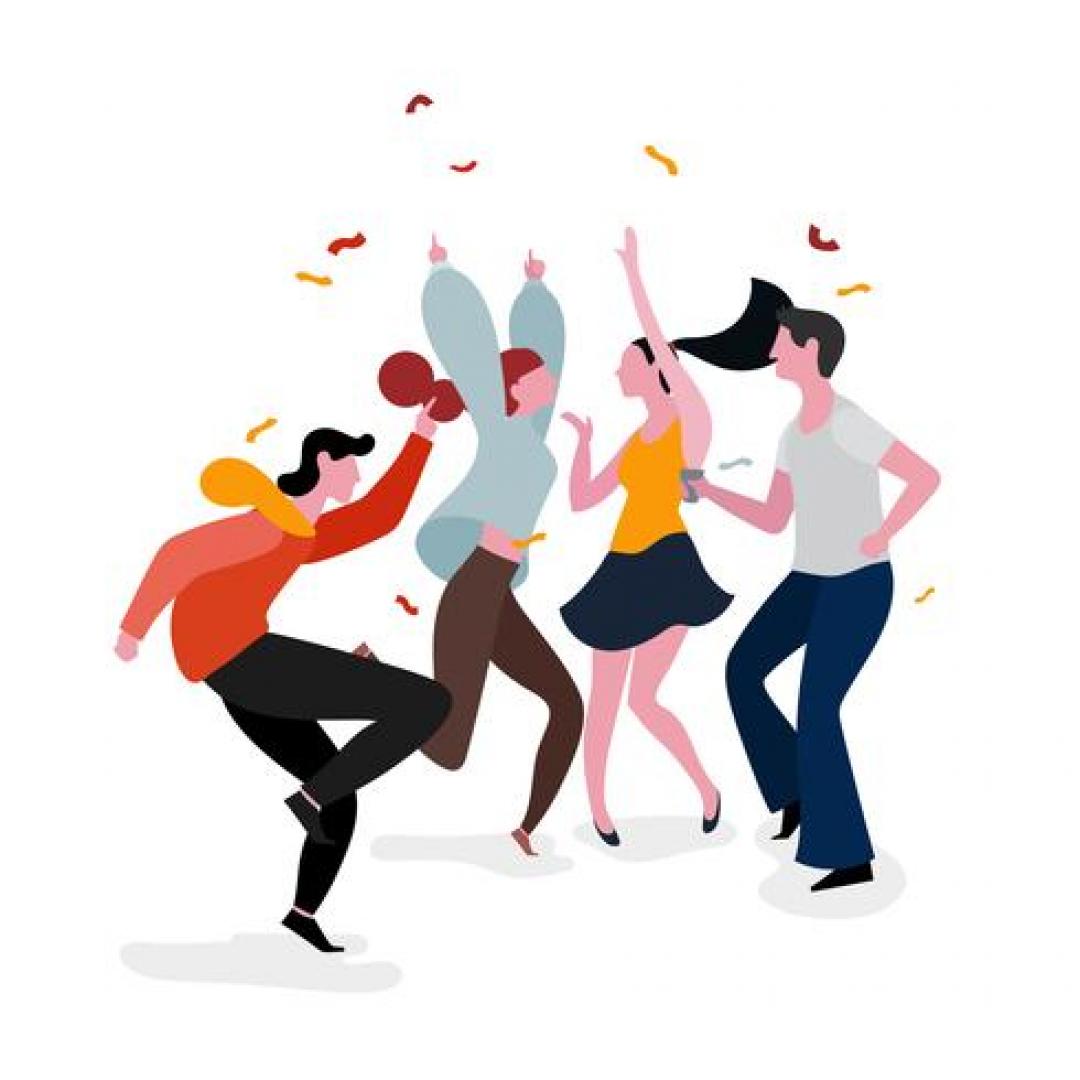